1
Springdale Park
Elementary School
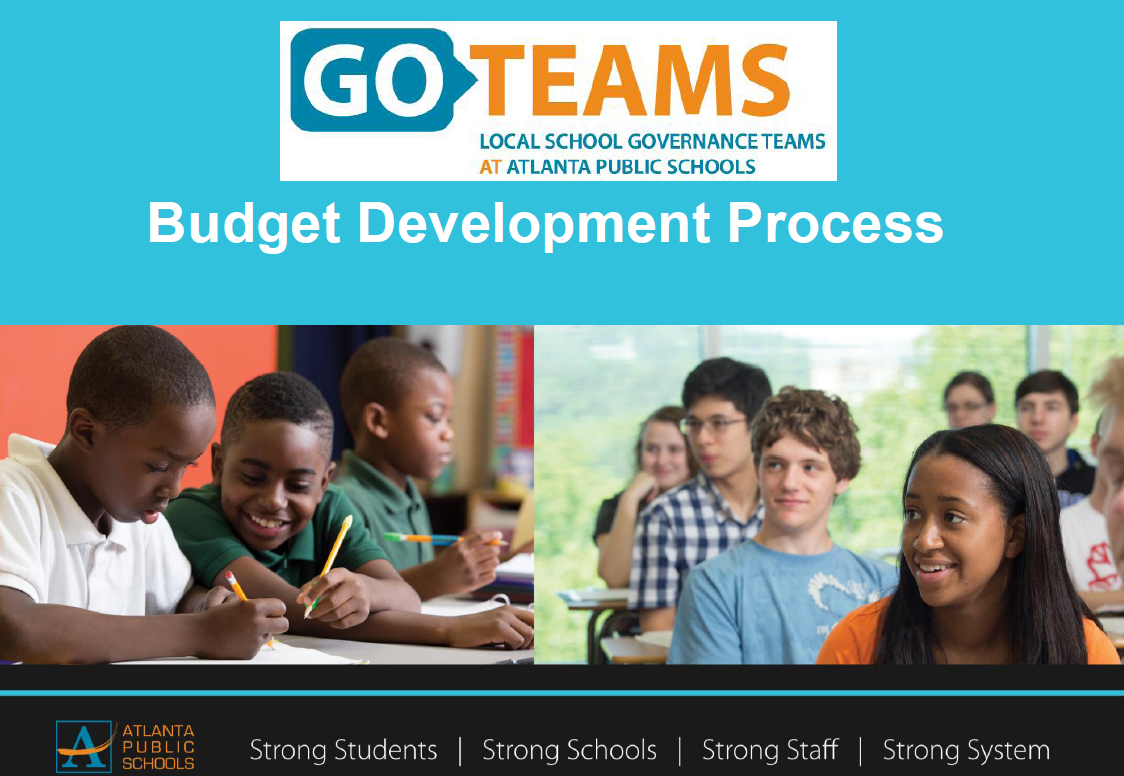 [Speaker Notes: Good Morning/Afternoon! Today we begin the process of planning our school’s budget for FY23. I know we are all here for the same reason and that is ensuring success for all SPARK students. This meeting is to provide an overview of the draft budget and for you to give feedback on the draft budget.]
Norms
2
GO Team Budget Development Process
YOUR SCHOOL STRATEGIC PLAN…

is your roadmap and your role.
It is your direction, your priorities, your vision, your present, your future.
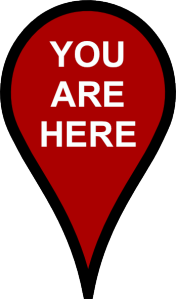 3
[Speaker Notes: Today I will provide an overview of the budget allocations for FY23. We will begin the work of funding the strategic priorities we agreed upon during our strategic review meeting. (IF YOU HAVE NOT DECIDED ON YOUR PRIORITIES, YOU  WILL SAY – WE WILL DECIDE ON OUR PRIORITIES AND THEN DISCUSS ALLOCATING FUNDS TO ADDRESS THOSE PRIORITIES).]
Overview of FY ‘24 GO Team Budget Process
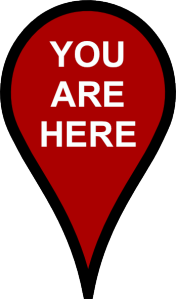 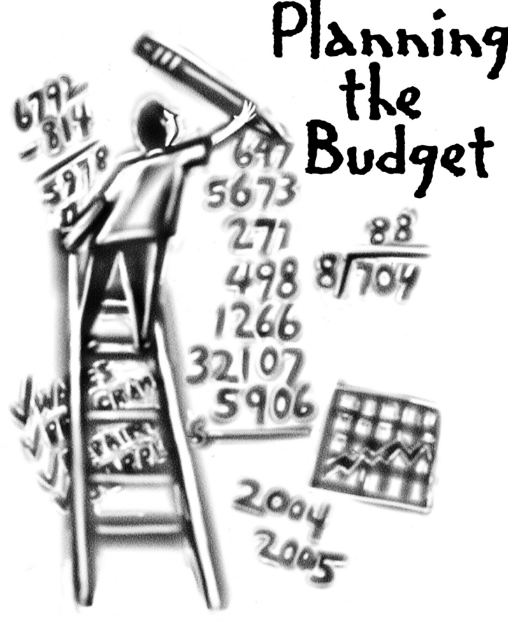 GO Teams are encouraged to have ongoing conversations
5
Budget Allocation Meeting
What
The first GO Team meeting is when the principal will provide an overview of the budget allocation for GO Team members and the general public. 
Why
This meeting provides an opportunity for the principal and GO Team to ensure alignment on the school’s key strategic priorities, gain a deeper understanding of the budget allocation, and provide input to drive the direction of the draft budget. 
When
End of January- Early February
FY24 Budget Development Process
Principal’s Role
Design the budget and propose operational changes that can raise student achievement
Flesh out strategies, implement and manage them at the school level 
Focus on the day-to-day operations
Serve as the expert on the school
Hire quality instructional and support personnel

The GO Team’s Role
Focus on the big picture (positions and resources, not people)
Ensure that the budget is aligned to the school’s mission and vision and that resources are allocated to support key strategic priorities
6
Springdale Park Strategic Plan
7
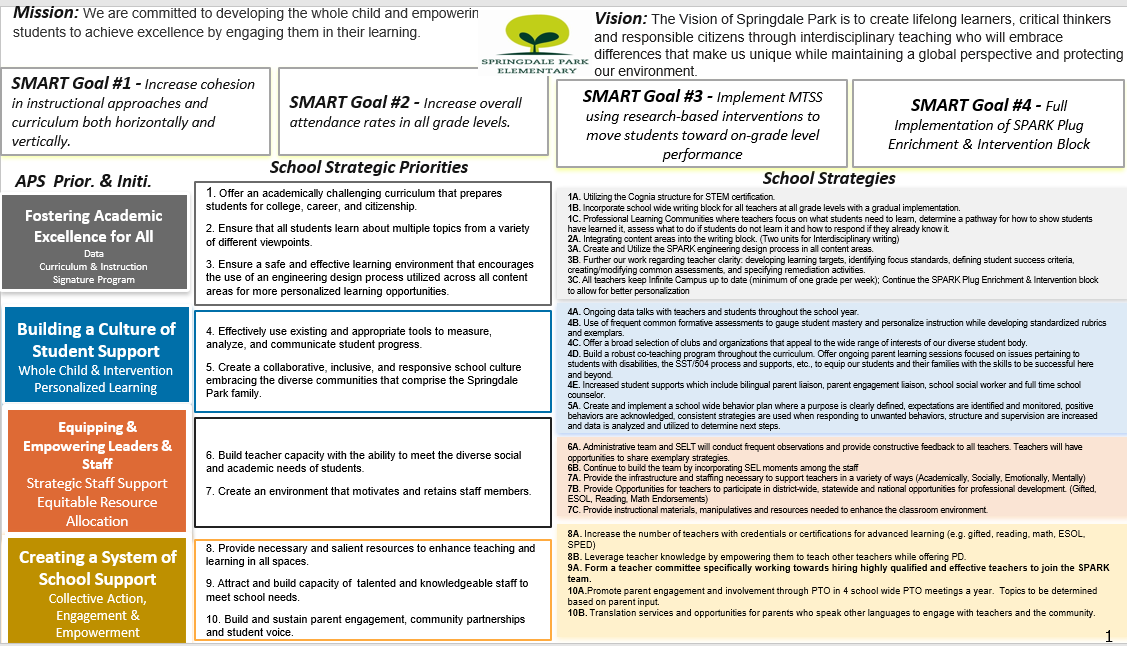 Example
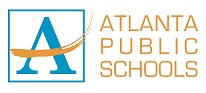 [Speaker Notes: You should have a copy of our updated strategic plan (please make copies to be distributed to team).]
Springdale Park
Strategic Plan
Priority Ranking
SPARK's priorities from Highest to Lowest
Offer an academically challenging curriculum that prepares students for college, career, and citizenship. (3.14)
Create a collaborative, inclusive, and responsive school culture embracing the diverse community. (4.29)
Build teacher capacity with the ability to meet the diverse social and academic needs of students. (4.57)
Ensure a safe and effective learning environment that encourages the use of an engineering design process utilized across all. (4.86)
Create an environment that motivates and retains staff members. (4.86)
Attract and build capacity of talented and knowledgeable staff to meet school needs. (6) 
Provide necessary and salient resources to enhance teaching and learning in all spaces. (6.43)
Effectively use existing and appropriate tools to measure, analyze, and communicate student progress. (6.57)
Ensure that all students learn about multiple topics from a variety of different viewpoints. (6.86)
Build and sustain parent engagement, community partnerships and student voice. (7.43)
Higher
Lower
FY24 Budget Parameters
9
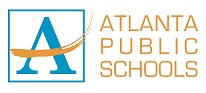 [Speaker Notes: Review the priorities that the GO Team has developed and the rationale for these priorities. Feel free to copy this slide if you have more than 3 priorities to account for.]
10
Discussion of Budget Summary
(Step 4: Budget Choices)
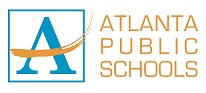 STAFF Projections
11
second
third
fifth
Kinder
first
fourth
4 Teachers
(90)
4 Teachers
(74)
3 Teachers*
(64)
4 Teachers
(79)
3 Teachers
(56)
4 Teachers
(75)
IRR/SELT/504/MTSS
4 IRR 
1 Autism 
0.5 MTSS
0.5 SELT
0.5 504
4 DSE Paras
ESOL

1.6 Teachers
EIP

1.4 Teachers
STEM

Program Specialist
2 Paras
Hourly
SPECIALS??
CLERICAL

Secretary
School Clerk
Bilingual Liaison 0.3
Administrative

Principal
Assistant principal
Instructional Coach*
Counselor
Social Worker

3 Custodians
1 Building Manager
Band/Orchestra 0.25 + 0.25*
CTAE Course
Art
Music
PE
Spanish 0.2
STEM 0.5
Kinder Instructional Paraprofessionals – 4
Cafeteria Monitor - 1
Executive Summary
12
[Speaker Notes: Here’s a few highlights for our budget this year – read executive summary]
School Allocation
13
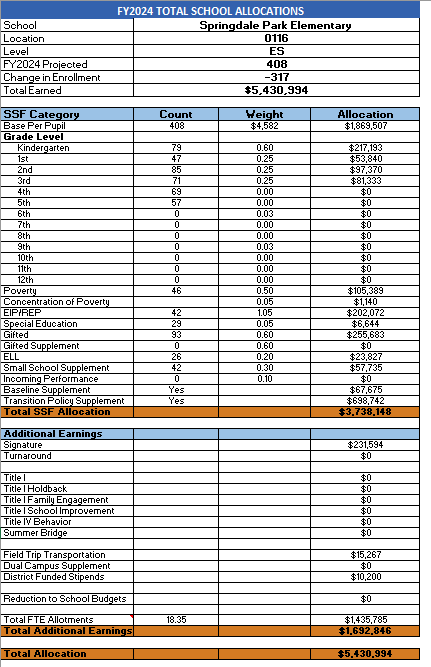 [Speaker Notes: For FY23, APS is continuing to increase equity within the District and the flexibility principals have in regards to our schools budgeted funds. The new Student Success Funding Model (SSF) allocates dollars to schools based on the number of enrolled students and receives a funding "weight" based on need.  This year, student characteristics were weighted based on:
 
Grade Level –
K-12
Poverty – Weighted for all Direct Certification enrolled students.
Beginning Performance – Weighted Middle School and High School students entering with beginner’s performance on milestones.
ESOL – Weighted for all ESOL designated students in order to supplement due to ESOL staff being locked.
Special Education - Weighted for all Special Education students.
Gifted – Weighted and measured by number of students in the Gifted Program
Small School Supplement – Weighted for low enrollment schools
ES – 500
MS – 600
HS – 700
 
As you can see, our projected enrollment for FY23 is _______, we increased/decreased by __________ from last year.

We received the following weights for our student characteristics: (Below is just for the script, principals need to insert their school’s characteristics)
 
Grade Level
Poverty
Special Education
Gifted
Gifted Supplement
ELL
Small School Supplement]
14
School Allocation
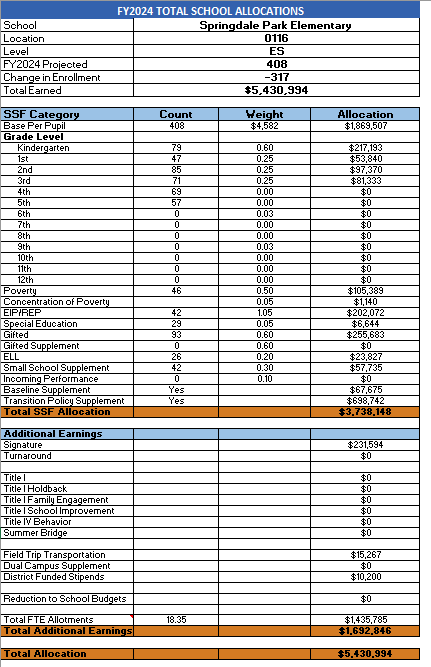 [Speaker Notes: Additionally, we received money for signature programming, turnaround, Title I and FTE Allotments.]
15
School FY24 CARES Allocation
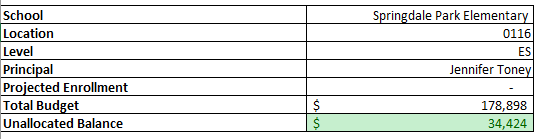 In addition to a General Fund allocation, our school has been allocated CARES funding that must be used to support implementation of the school-based intervention block and other school-based needs as a result of the COVID-19 Pandemic. 

Once the support needed to implement our school-based intervention block/course has been fulfilled, we can use the remaining CARES funds to address other school-based needs that are a result of the COVID-19 Pandemic.
[Speaker Notes: Please add your school’s CARES Allocation to this slide.]
CARES AllocationsOther allowable CARES expenditures include:
16
What’s Next?
January
GO Team Budget Allocation Meeting (Jan. 24th-early February)
February 
One-on-one Associate Superintendent discussions
Cluster Planning Session (positions sharing, cluster alignment, etc.)
Program Manager discussions and approvals
GO Team Feedback Meeting(s) before principal’s staffing conference
HR Staffing Conferences (Late February)
March
Final GO Team Approval Meeting (AFTER your school’s Staffing Conference and BEFORE Friday, March 17th)
17
[Speaker Notes: In February, we will meet again to discuss how the school’s budget has been allocated to support the programmatic needs and FY23 key strategic priorities. 

If think we need to continue our budget conversations, we will schedule additional meetings. My goal is to make sure your voices are reflected in our school’s budget.

I will also be meeting with my Associate Superintendent, program managers and other key leaders to go over our budget and to make sure the school is meeting the standards of service and appropriately staffing.

During the week of Feb. 24th -March 2nd , HR Staffing Conferences will be held.  At this meeting, I will present my plan for staff utilization, resource distribution and plan for staffing implications.

We will need to approve the budget at the ________ meeting.]
18
Questions?
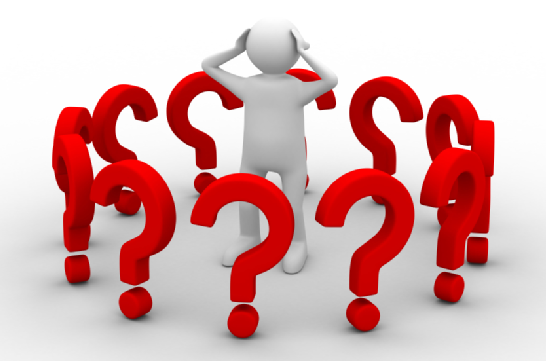 Thank you for your time and attention.
[Speaker Notes: IF YOU FEEL YOUR TEAM IS READY TO APPROVE THE DRAFT BUDGET, PLEASE DO SO. PLEASE REMIND THEM THAT YOU MAY NEED TO MEET WITH THEM AGAIN, IF THERE ARE CHANGES FROM YOUR MEETINGS WITH DISTRICT LEADERSHIP. LET THEM KNOW YOU WILL KEEP THEM INFORMED!!]